Cano Island
Flag
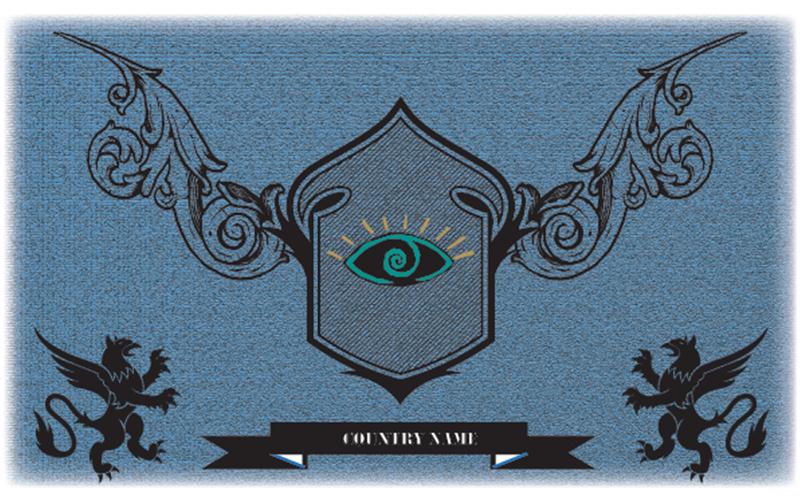 Cano Island Anthem
Cano Island is a country,
Near the Artic ice caps
We work hard and doggedly
While other countries just take naps

Cano Island is the best
We are very eco-friendly
No other country can compare 
To our thriving economy
Preamble
In order to ensure a more successful nation, we musty establish a good set of Economics, to assure funds for our National Government, we must develop equality among our peers to help unify our nation, preserving our nation’s environment is essential to permit safety among Cano Island, securing the right to have a Republic form of government ensures the ability for the people of our nation to exercise their right to elect leaders to allow our country to thrive
Article I
In order to succeed as a nation, a set of Economics is needed to provide tax funds for the Federal Government.
Section 1: All merchandise excluding food, clothes, and homes are to be taxed; to help improve the funding’s of the government.
Section 2: Each citizen will have an income tax that is calculated by how much money is earned each year by that person; in order to stabilize the government financially – (Federal minimum wage is set at $15/hour).
Section 3: All states/provinces are required to have at least three chief exports that help contribute to our country’s thriving economy.
Section 4: Majority of taxes in Cano Island, paid by the people are put back in return to the education system to ensure quality education among citizens.
Article II
All people in Cano Island are ensured certain rights of equality, while being held to certain standards due to their field of work/family.
Section 1: At around age 15, is when most men begin their training to work as hunter/gatherers; must maintain all the skills needed before line of work starts.
Section 2: Most women are needed to stay home to protect/prepare food for their families while men are out of work.
Section 3: Some men and most women are needed for work in tourism/resource extraction to try and help draw in more visitors.
Article III
All citizens are needed to help preserve the “fragile environment” of Cano Island, to make sure Cano Island is a safe place to reside.
Section 1: Farmers are needed to grow plants which are rich in oxygen to ensure an eco-friendly environment.
Section 2: Recycling material such as plastic, cardboard, paper is required to help preserve the eco-system of Cano Island. 
Section 3: Limit the production of factories to help limit the amount of pollution permeating the atmosphere.
Article IV
A republic form of government is needed to help guarantee the citizens right to form their own government; and to exercise the powers of the government.
Section 1: Eligibility to run for a country’s representatives include; having a good education, being a good citizen of Cano Island for at least 10 years.
Section 2: The Supreme Court has the ability to decline/veto laws granted by the legislative branch.
Section 3: A main central leader (president) must be elected by the people; required to have been a citizen of Cano Island for at least 20 years, have a good education, and must demonstrate a good incentive on improving the country’s environmental problems during his/her election.